Graphics Hardware
UMBC Graphics for Games
CPU Architecture
Start 1-4 instructions per cycle
Pipelined, takes 8-16 cycles to complete
Memory is slow
1 cycle for registers			~20
2-4 cycles for L1 cache			~22
10-20 cycles for L2 cache		~24
50-70 cycles for L3 cache		~26
200-300 cycles for memory		~28
CPU Goals
Make one thread go very fast
Avoid pipeline stalls
Branch prediction
Don’t wait to know branch target (misprediction ~64 instructions)
Out-of-order execution
Don’t wait for one instruction to finish before starting others
Memory prefetch
Recognize common access patterns, get data to fast levels of cache early
Big caches
Though bigger caches add latency
CPU Performance Tips
Avoid unpredictable branches
Specialize code
Avoid virtual functions when possible
Sort similar cases together
Avoid caching data you don’t use
Core of data oriented design / Structure of Arrays organization
struct{position,velocity}[N] vs. struct{position[N],velocity[N]} 
Avoid unpredictable access
O(N) linear search faster than O(log N) binary up to 50-100 elements
Linear access = can prefetch; branch predictable (keep looping) until final iteration
Asymptotically worse, but for small N, constants matter
Don’t underestimate how big small N can be
GPU Goals
Make 1000’s of threads running the same program go very fast
Hide stalls
Share hardware
All running the same program
Swap threads to hide stalls
Large, flexible register set
Enough for active and stalled threads
Architecture (MIMD vs SIMD)
Actual computationalUnits
SIMD (GPU-Like)
MIMD (CPU-Like)
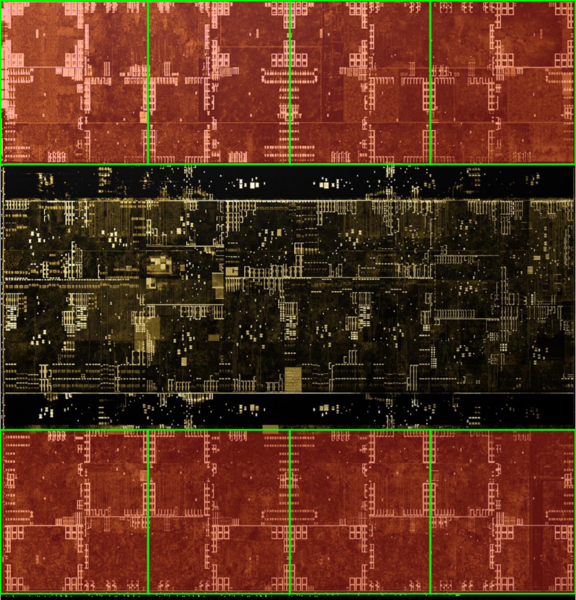 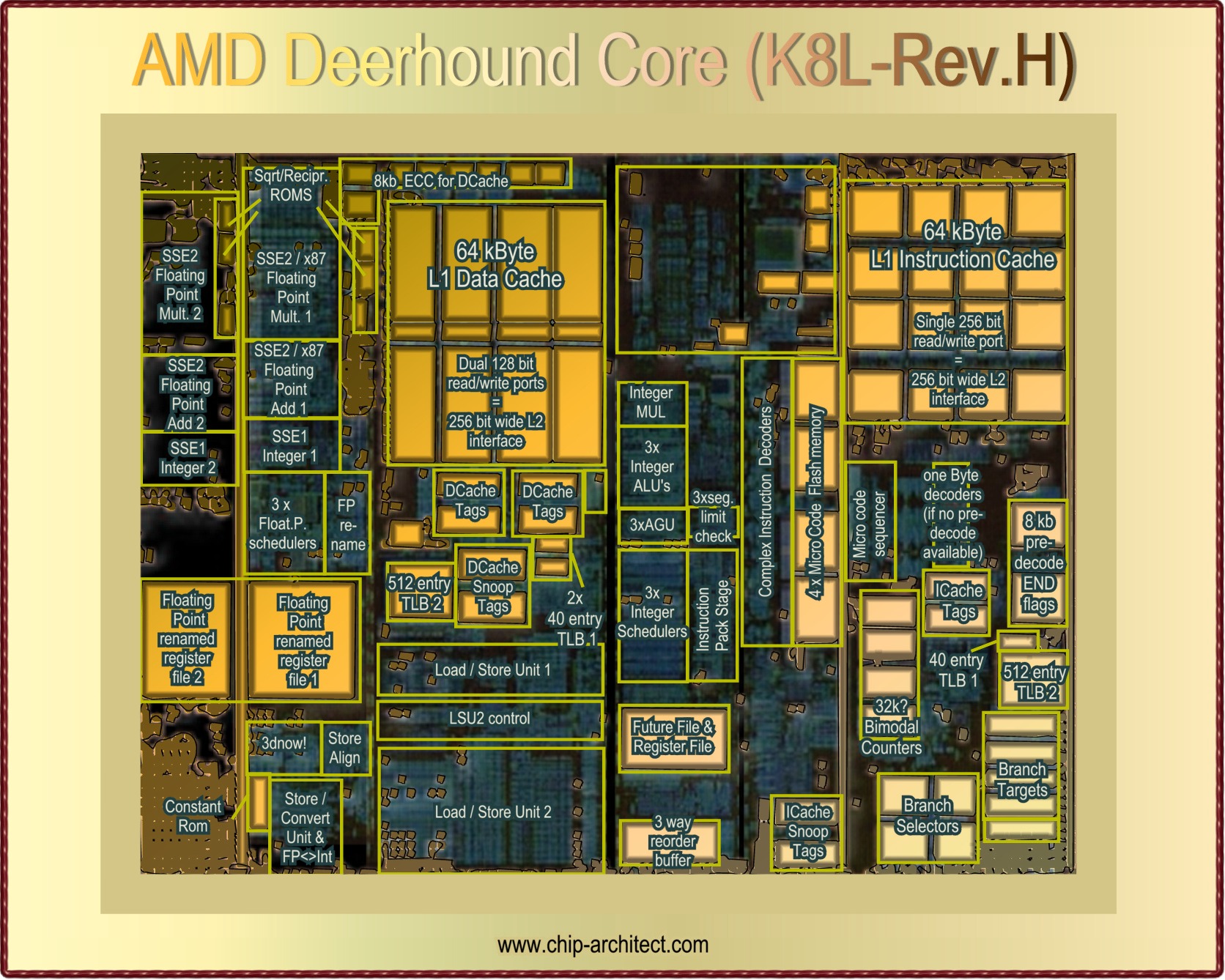 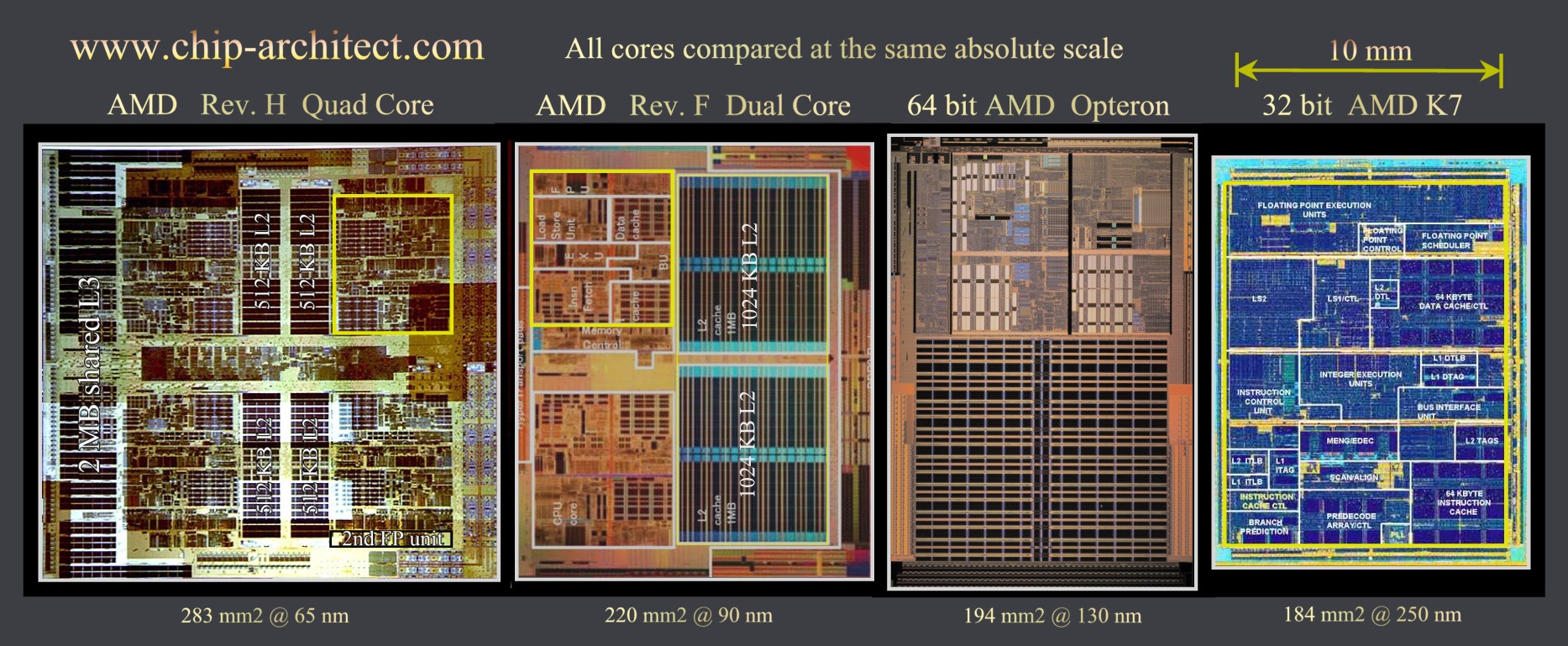 (AMD K10  chip-architect.org)
(NVIDIA Volta / wikichip.org)
Horsepower
Flexibility
Ease of Use
SIMD Branching
if( x ) 	// mask threads
{
  // issue instructions
}
else 		// invert mask
{
  // issue instructions
}		// unmask
Threads agree
Threads disagree
THEN
or
SIMD Looping
Active
% Active = Utilization
Inactive
while(x) // update mask
{
	// do stuff
}



Everyone runs as long as slowest
This example: 36% utilization (64 blocks useful work / 176 blocks potential work)
GPU Programming Model
Vertex
Vertex Shader
Runs on onevertex at a time
Rasterizer
Collects sets ofthree vertices
Pixel
Runs on one pixelat a time
Texture/Buffer/Cache
DisplayedPixels
Rasterize
Pixel
Z-buffer/Blend
GPU Processing Model
SIMD for efficiency
Same processorsfor vertex & pixel
SIMD Batches
Limits on # of vertices & pixels that can run together
Improve Utilization
Limit divergence
Basic scheduling
If batch of pixels, run it
Otherwise run some vertices to make more pixels
Texture/Buffer/Cache
Vertex
DisplayedPixels
Pixel
Z-buffer/Blend
Rasterize
NVIDIA Maxwell
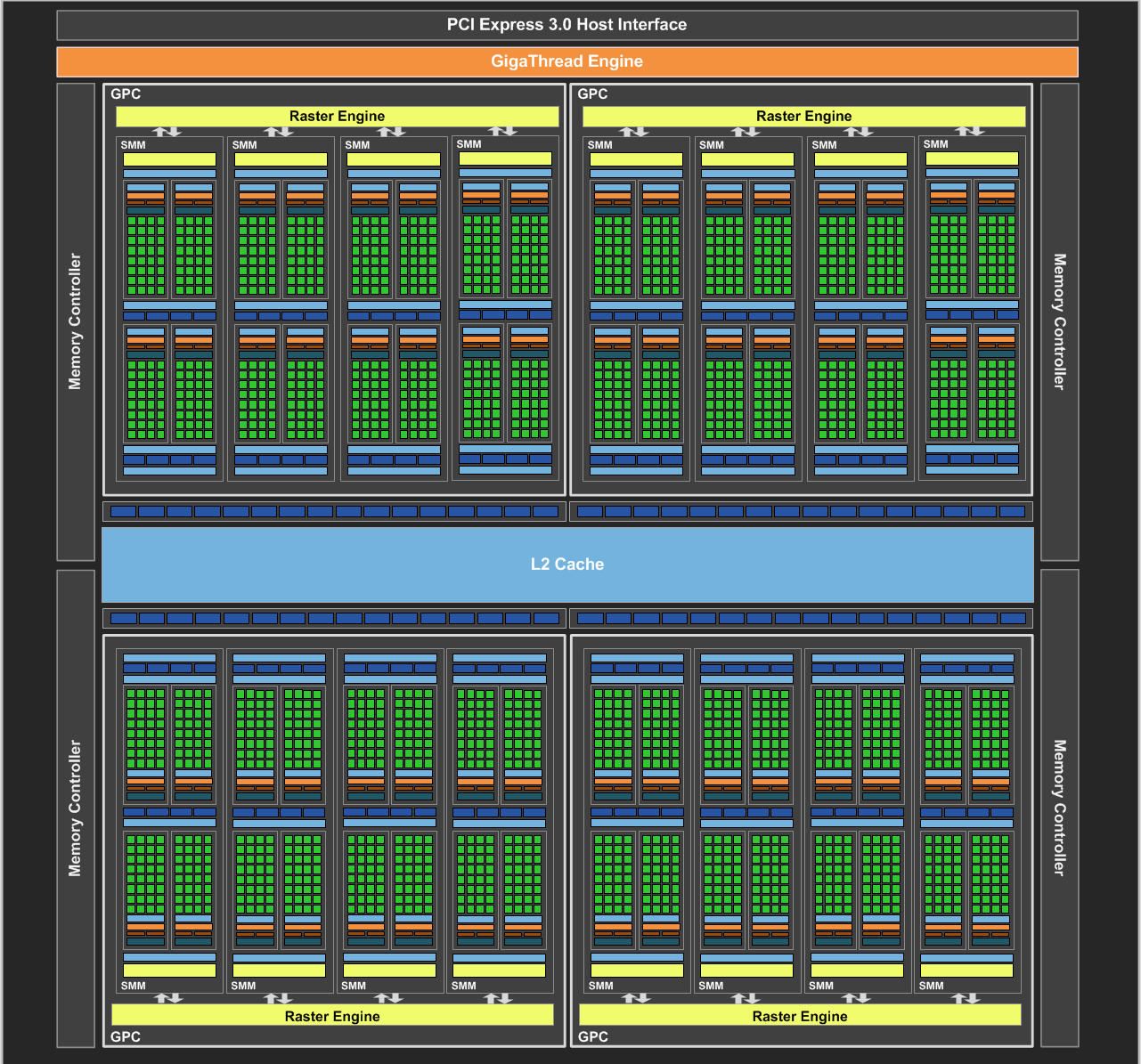 [NVIDIA GeForce GTX 980 Whitepaper, 2014]
Maxwell SIMD Processing Block
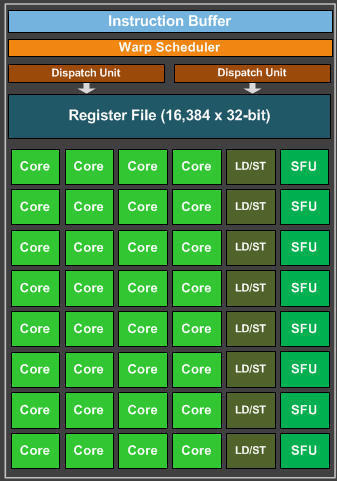 32 Cores
8 Special Function Units (SFU)
Double precision, trig, …
Still issue 1/thread, but run ¼ rate
8 Load/Store memory access
Hide latency by interleaving threads
Wave (AMD) / Warp (NVIDIA)
One set of lanes (AMD) / threads (NVIDIA)
Want at least 4-8 interleaved
% of max = Occupancy
GPU Registers
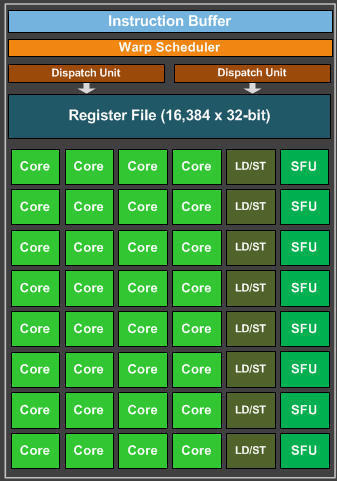 Scalar General Purpose Register (SGPR)
Same value for all threads
AMD term — Pixar’s Renderman (& GLSL) called these uniform
Vector General Purpose Registers (VGPR)
Different value in every thread
AMD term — Pixar & GLSL called these varying
# wavefronts usually limited by VGPR
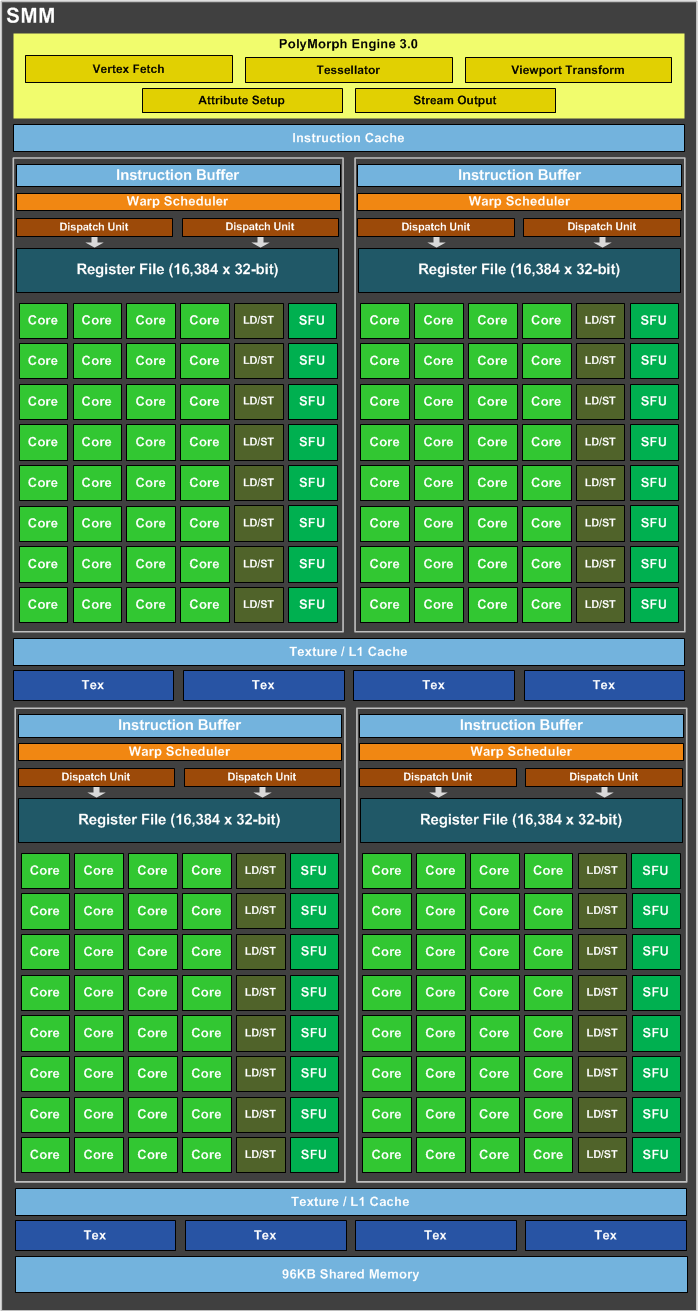 Maxwell StreamingMultiprocessor (SMM)
4 SIMD blocks (128 total cores)
Share L1 Caches
Between-core shared memory
Communication through this memory is fast
Share tessellation HW
Hardware support for tessellation shaders
Maxwell Graphics Processing Cluster (GPC)
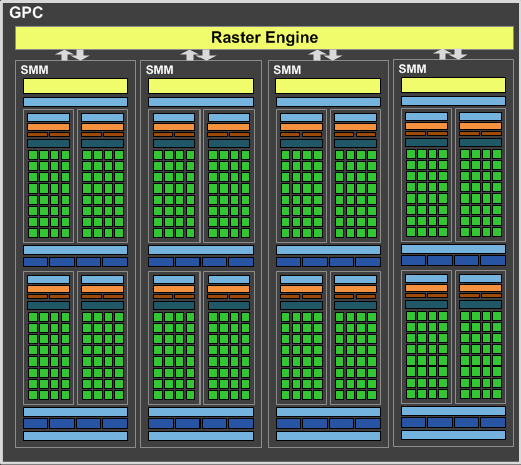 4 SMM (512 total cores)
Share rasterizer
Full NVIDIA Maxwell
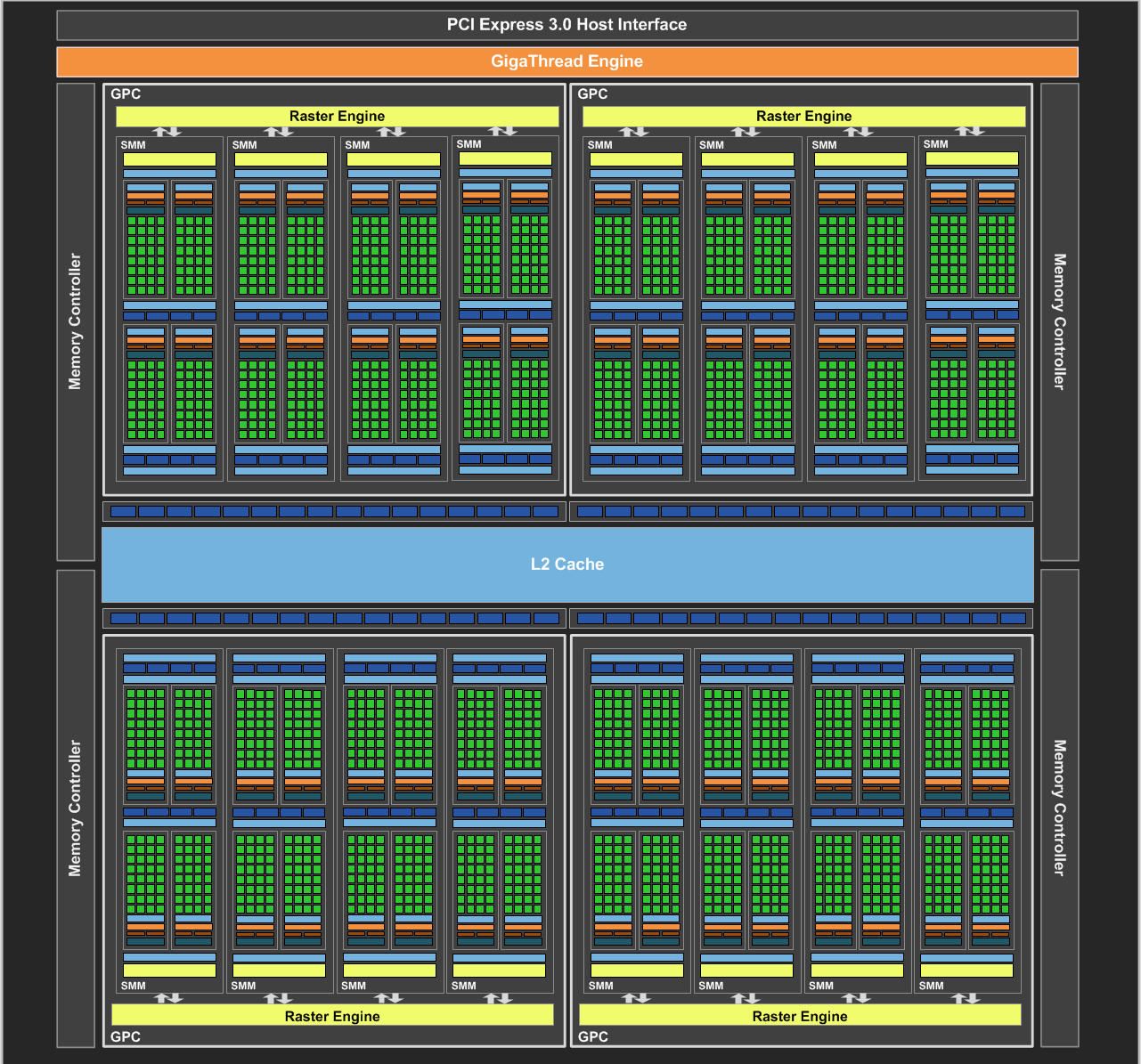 4 GPC (2048 total cores)
Share L2
Share dispatch
Decides which threadsto launch and when
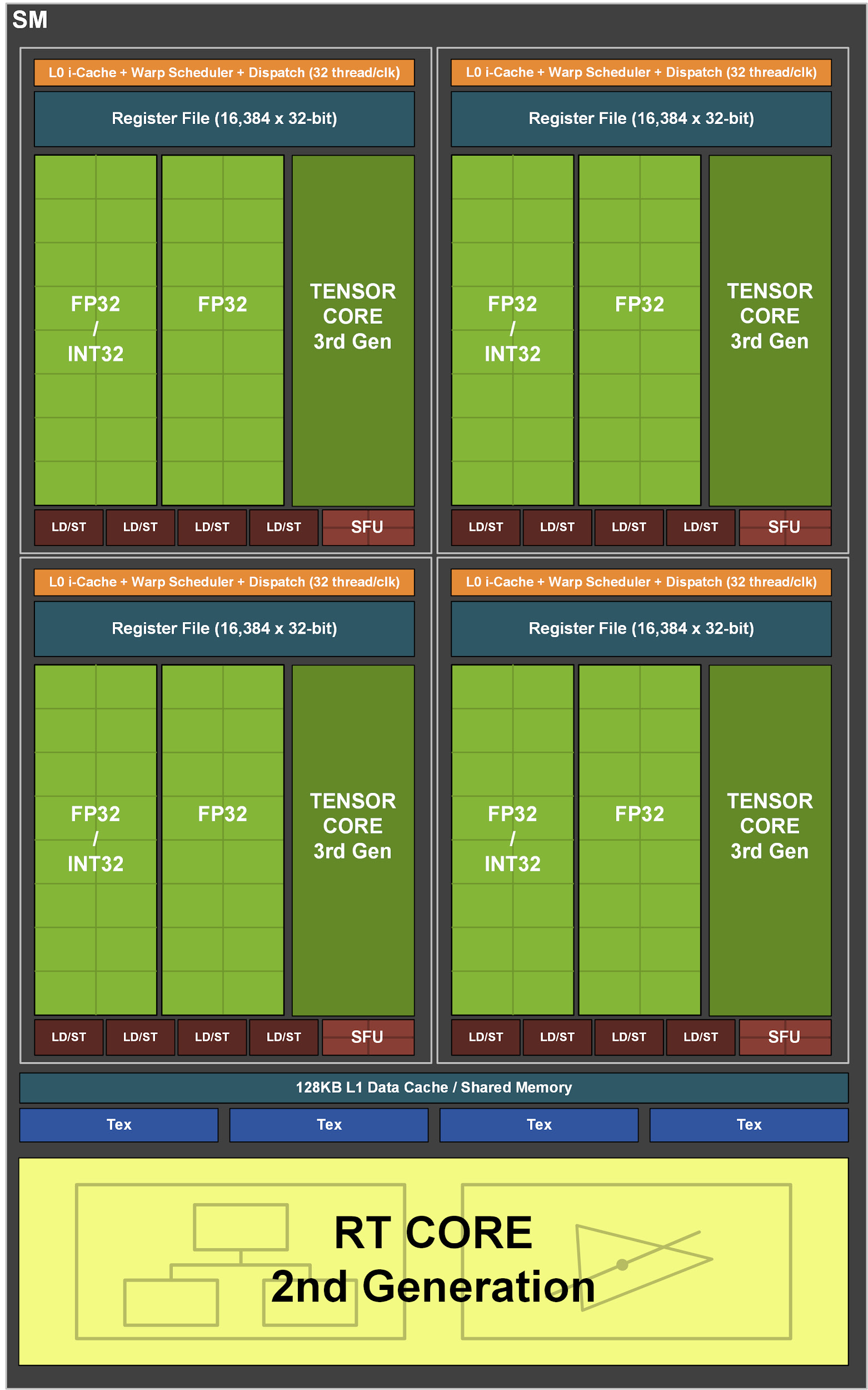 Newer NVIDIA Features
Tensor Cores
4/8/16 bit matrix multiply
Targeting AI deep learning
RT cores
Extra ray tracing hardware at SM level
Adjust balance of float, int, and memory units
[NVIDIA Ampere GA102 GPU Architecture, 2021]
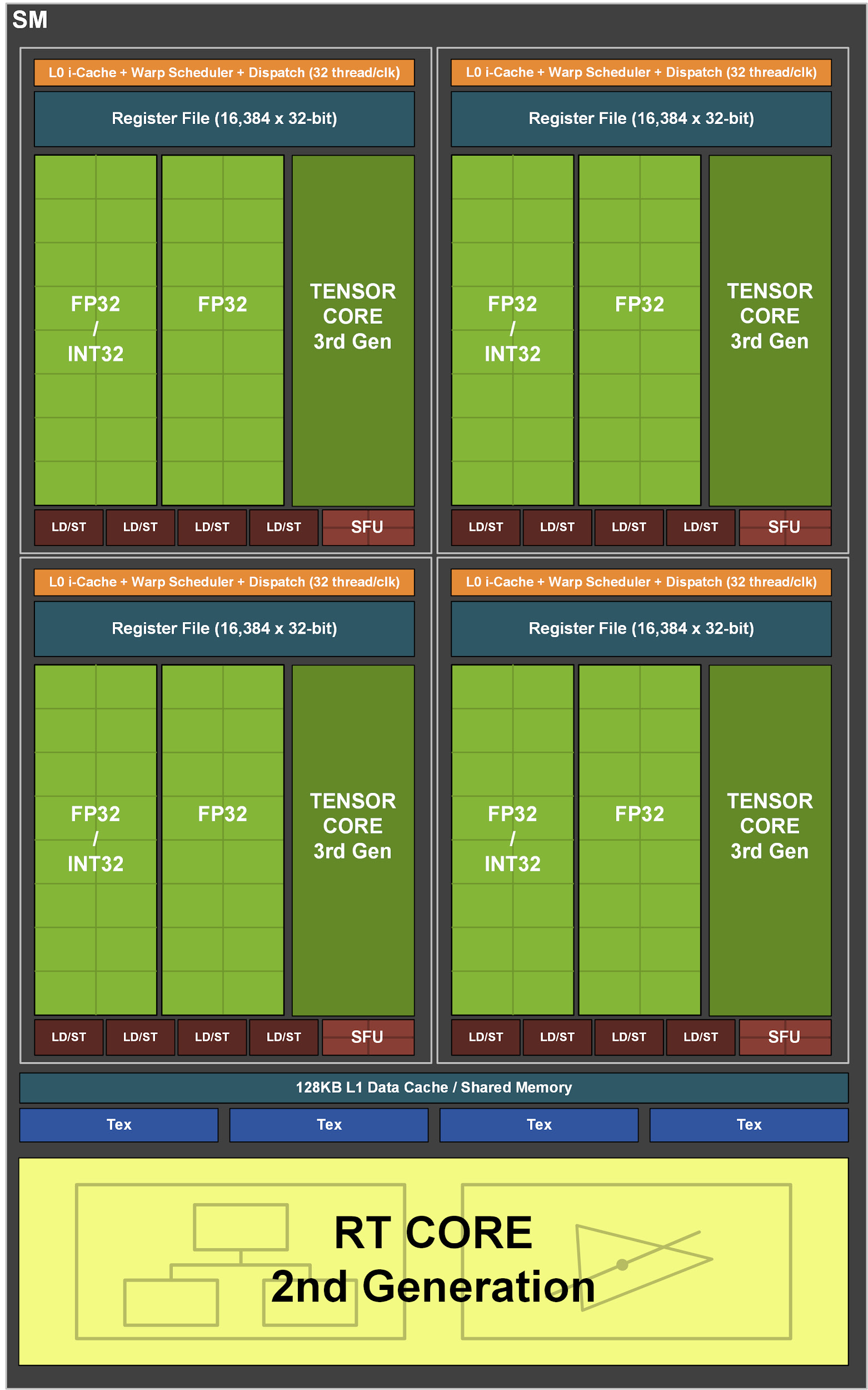 Things in newer GPUs
MMMMMOOOORRRRREEEE CORES
NVIDIA Ampere: 10,496 cores
“Tensor cores” = bunch of float16 multiply/add cores
Targeting AI applications, but general purpose
Hardware support for new shader types
Mesh shaders
Ray tracing shaders
Adjust balance of float, int, and memory units
[NVIDIA Ampere GA102 GPU Architecture, 2021]
Graphics System Architecture
Your Code
Display
Engine
GPU
GPU
GPU(s)
API / Driver
Produce
Consume
Previous Frame(s) 
(Submitted, Pending Execution)
Current Frame 
(Buffering Commands)
Care and Feeding of a GPU
Parallel Submission
OpenGL and DX11 had a 1 CPU-thread bottleneck to the GPU
DX12, Vulkan and Metal are designed for multiple CPU cores to simultaneously submit work to a single GPU

Any thread can build Command Lists & submit to GPU when ready
A Command List includes all necessary state, can execute in any order
Tell GPU about resource dependencies (Barriers / Transitions)
Enforces partial ordering of command list execution
Resource Transitions
What kind of memory operations does this buffer need to support?
(CPU/GPU) (read/write) (once/many times)
CPU write once, GPU read once; GPU write once, GPU read many times; …
Source/Target stage for the transition
When is it ready? When will it be used?
What use should it be optimized for?
CPU staging, Texture, Render Target, Depth Buffer, Vertex Buffer, Index Buffer,Graphics read/write unordered access view (UAV), Compute buffer, …
Explicitly transition between these
E.g. between render target write in pass A and texture read in pass B
Setting up a Command List
What do I write?
Render Targets, UAVs
Transition/barrier to make sure anyone else reading or writing them is done
What do I read?
Transition if just written or in a different format
What shader(s) am I using?
What shader parameter blocks?
Given by Descriptors & Root Signature
Setting up a Graphics Command List
Begin Pass / End Pass
Primarily necessary for batching on mobile
Rendering Graphics Pipeline State Object (PSO)
Primitive Type: triangle list, fan, strip, quad, points, …
Rasterizer State: Solid/wire frame, two sided / CW side / CCW side, MSAA
Depth/Stencil State: Comparison (<, ≤,=,≠, ≥, >), update?
Blend State: 
Transparent layer with opacity 𝛼: 𝛼 * new + (1 - 𝛼) * old
Generalize to (a * new (op) b * old) for limited selection of a, b, and (op)
GPU Performance Tips
GPU Performance Tips: Communication
Reading results derails the CPU → GPU train…..
Occlusion queries → Death
When used poorly: don’t ask for the answer for 2-3 frames
Framebuffer reads → DEATH!!!
Almost always…
CPU-GPU communication should be one way
If you must read, do it a few frames later…
GPU Performance Tips: API & Driver
Batch shader/texture/constant changes
Batches can execute together, but not if split by other stuff
Some engines generate a list of stuff to render, then sort it by state
Minimize Draw calls
One instanced draw is much more efficient than many static draws
Minimize CPU → GPU traffic
Use static vertex / index buffers if you can
Copy from CPU to GPU once, then leave there
Use dynamic buffers if you must
With discarding locks: region being updated / region in queue / region being rendered
GPU Performance Tips: Shaders
No unnecessary work!
Precompute constant expressions
Divide by constant → Multiply by reciprocal
x*(1./3.) vs. x/3.
Not always the same in float math, compiler is not allowed to make that optimization
Minimize fetches
Prefer compute (generally)
If ALU/TEX < 4+, ALU is under-utilized
4 = LD/ST to core ratio on Maxwell, worse on newer GPUs
Worse if incoherent accesses, not in cache
If combining static textures, bake it all down…
GPU Performance Tips: Shader Occupancy
Know what’s limiting you
Memory bandwidth limited, compute limited, local/shared memory capacity limited, VGPR limited, …
Limit VGPR usage by specializing shaders
In UE4, #ifdefs in shaders, compiles versions with different #define choices
But… exponential growth in number of shader variants to compile
Limit VGPR usage with computation that’s constant across the warp
Can re-merge with cross-wave primitives
GPU Performance Tips: Shaders
Careful with flow control
Avoid divergence
Flatten small branches (map to conditional move / predicated instructions)
Prefer simple control structure
Specialize shader (though can lead to 1000’s of shaders)
Double-check the compiler
Shader compilers are getting better…
Look over artists’ shoulders
Material editors give them lots of rope….
GPU Performance Tips: Vertices
Use the right data format
Cache-optimized index buffer 
Minimal aligned packed vertex data
E.g. (position, normal, texture coordinate); (position, normal); (position); …
Or index into separate buffers for each vertex component used
Cull invisible geometry
Coarse-grained (few thousand triangles) is enough
“Heavy” Geometry load is ~2MTris and rising
GPU Performance Tips: Pixels
Small triangles hurt performance
GPU always renders 2x2 pixel blocks (for texture filtering)
Renders extra “fake” pixels to fill block → Waste at triangle edges
Respect the texture cache
Adjacent pixels should touch same or adjacent texels
Use mipmap if you can, adjacent in high mip level is cache miss in lowest level
Use the smallest possible texture format
Per texel sizes: DXT5 4b / RGBA8 4B / RGBA16F 8B / RGBA32F 16B
Avoid incoherent texture reads (commonly from texture as data table)
Do work per vertex 
There are usually less of those (see small triangles)
GPU Performance Tips: Pixels
HW is very good at Z culling
Early Z, Hierarchical Z
If possible, submit geometry front to back
“Z Priming” is commonplace (UE4 does this)
Render with simple shader to z-buffer
Then render with real shader
Helps a ton for complex forward shaders, but useful even for G-buffer
GPU Performance Tips: Frame Buffer
Turn off what you don’t need
Alpha blending
Color/Z writes
Minimize redundant passes
Multiple lights/textures in one pass
As long as it doesn’t kill your occupancy
Use the smallest possible pixel format
Consider clip/discard in transparent regions
Throws out pixels instead of blending them
GPU Performance Tips: Overall
Learn as much as possible about GPU internals
Use that to guide your optimization decisions
Benchmark, don’t assume
Complex interrelationships can surprise you
Build a good A/B test timing framework
UE4 has abtest console command: do console command A, time a bit, do B, time a bit, …
Do at least big-picture optimizations early
“Premature optimization is the root of all evil” — Knuth